LION Thailand
Презентация товара
Философия LION
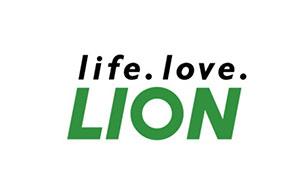 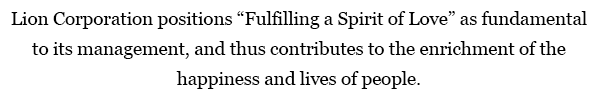 Компания видит своей целью предоставление высококачественных продуктов, используемых людьми в повседневной жизни. Продукты Lion являются результатом взаимодействия сотрудников, технологий и маркетинговых возможностей, созданных компанией.
Компания Lion стремиться развивать свой бизнес в духе соревнования и творческого подхода, как она этот делала со дня своего основания.
Компания Lion выражает свою глубокую признательность всем, кто поддержал компанию в прошлом и будет сотрудничать в будущем, поддерживая взаимное доверие взаимовыгодное сотрудничество.
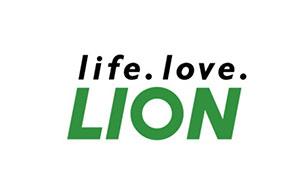 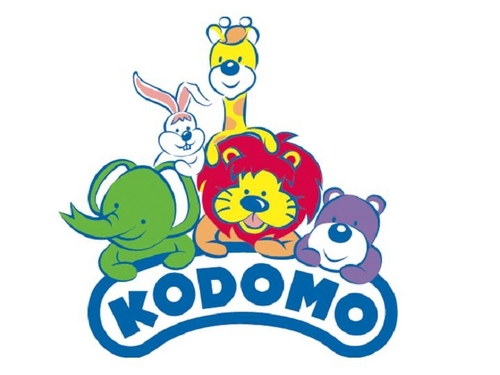 Детская косметика
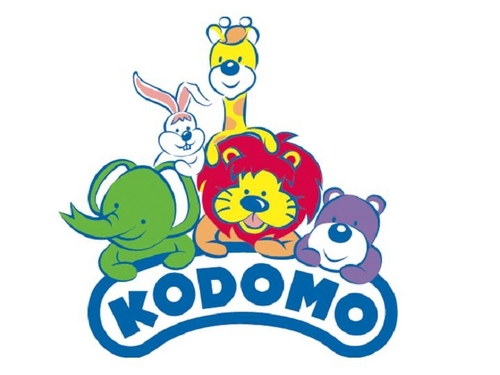 Серия детской косметики Kodomo избавит родителей от поиска самых лучших и безопасных средств для мытья. Пенки для ванны, мыло, присыпка, гели для душа, шампуни и зубная паста Kodomo изготовлены специально для самых маленьких. Чтобы ребенок вырос аккуратным и чистоплотным человеком, нужно с самого детства прививать необходимые привычки.
Приятное ароматное купание очень нравится малышам, а с продуктами серии Kodomo уход за собой становится не только полезным.
Шампуни Kodomo не вызывают слез и позволяют легко расчесать волосы после мытья.
Жидкая присыпка гипоаллергенна, и с ее помощью можно избежать такого неприятного явления, как потница и раздражение.
Для детей, которые любят играть на улице, необходимо антибактериальное мыло Kodomo, которое бережно и эффективно удаляет загрязнения и защищает кожу рук.
Средство для мытья детских вещей, таких, как соски, бутылочки, игрушки, быстро устранит любые загрязнения и бактерии.
Все средства для детской гигиены подходят для частого использования, содержат натуральные ингредиенты и обладают вкусными фруктовыми ароматами.
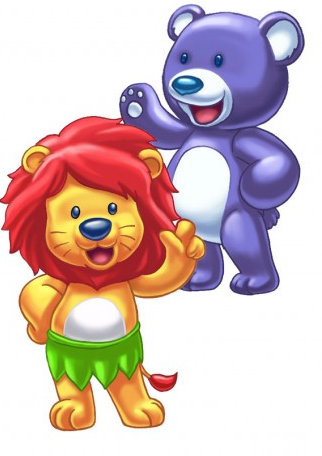 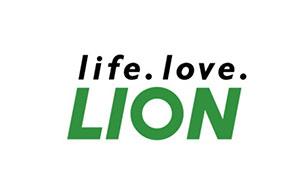 Детская присыпка последнего поколения, удовлетворяет самым строгим нормам гипоалергенной безопасности. Её использование делает кожу малыша гладкой и нежной, доставляя ему комфорт и удовольствие.В состав присыпки входит витамин Е, алоэ, хитозан, что делает её эффективным и безопасным абсорбентом смягчающим кожу и успокаивающим раздражение и чувствительные места на коже ребёнка.Состав: витамин E, тапиока, алоэ, хитозан.
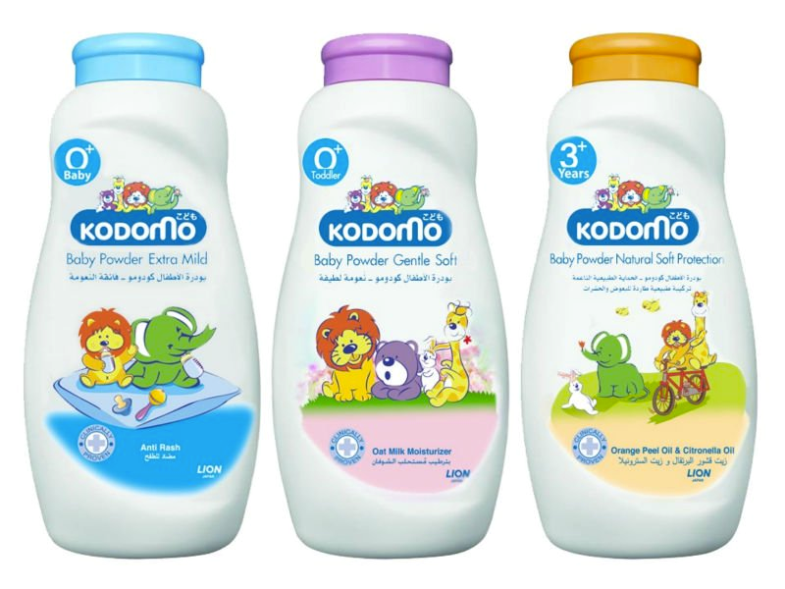 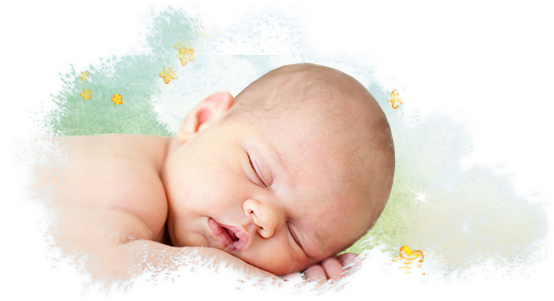 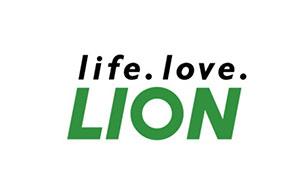 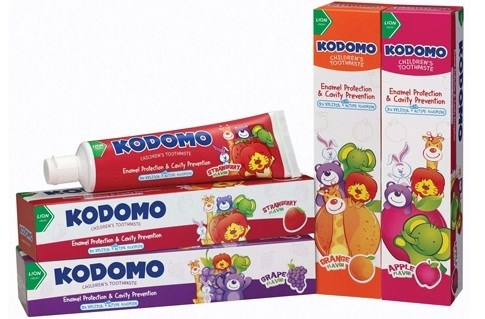 Инновационная формула детской зубной пасты Lion Kodomo содержит компоненты Флуорид и Ксилитол, эффективно питающие зубы необходимыми минеральными элементами. Безопасные натуральные ингредиенты, входящие в состав позволяют рекомендовать ее частое использование с первого зуба. Все ингредиенты совершенно безвредны, даже если ребенок проглотит пасту. 

Наборы для ухода за полостью рта - отличный комплект для дороги, незаменим для любителей путешествовать с детьми
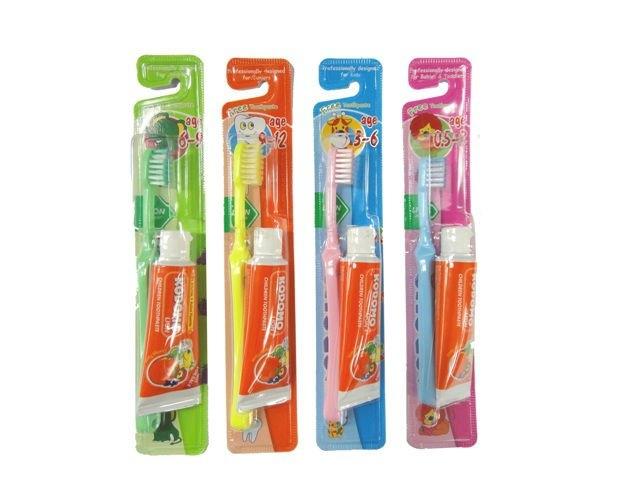 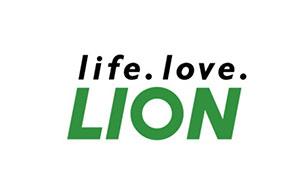 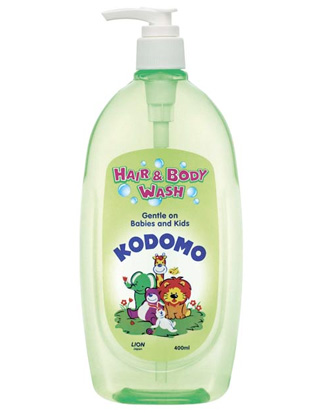 Мягкое очищающее средство для нежной кожи и волос ребенка. Обладает приятным ароматом. Благодаря провитамину В5 сохраняет детские волосы мягкими, здоровыми и блестящими. Экстракт ромашки обеспечивает волосам блеск и силу, а также обладает противовоспалительным действием. Не содержит спиртов, мыла и красителей, за счет чего не раздражает слизистую оболочку глаз.
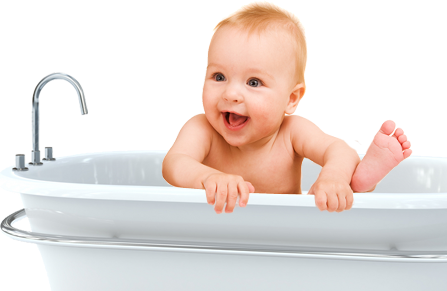 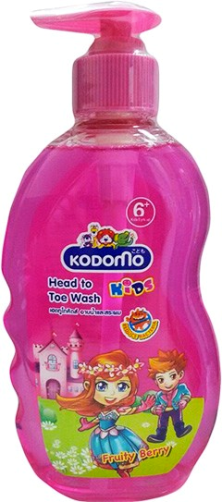 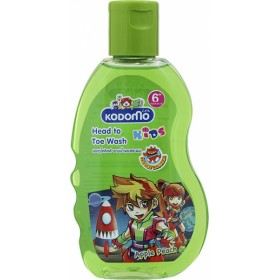 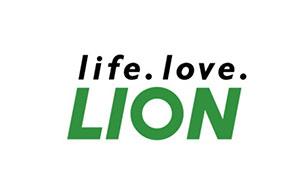 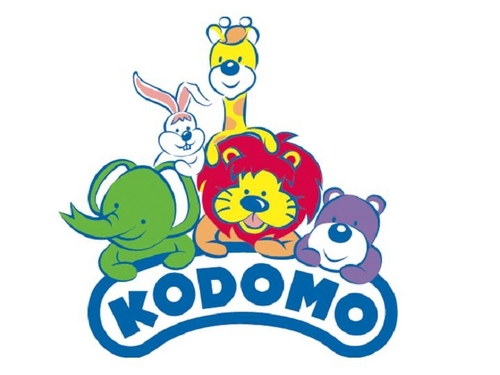 Моющее средство для детских принадлежностей Kodomo - это высокоэффективное и безопасное средство, содержащее антибактериальные компоненты и минеральные экстракты. Специальная формула позволяет мыть не только бутылочки, пустышки, соски, погремушки, но и овощи и фрукты.
Особенности:
состоит из натуральных ингредиентов, которые обладают смягчающим эффектом для кожи и абсолютно безопасны;
эффективно удаляет бактерии, молочные пятна и неприятный запах, обеспечивая высокую степень чистоты;
не содержит вредных для здоровья ребенка добавок;
отдушки, входящие в состав, соответствуют международным дерматологическим стандартам;
средство с дозатором, что обеспечивает равномерное расходование;
только для наружного применения
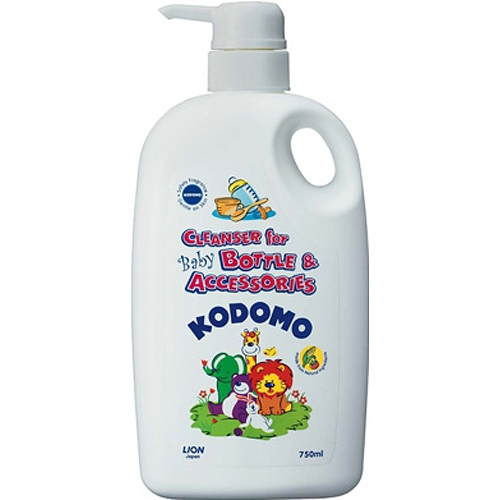 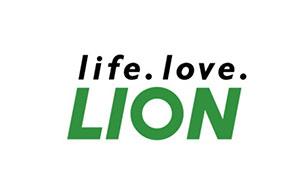 Детская кожа очень чувствительная и нежная, не предназначенный для детской одежды порошок или кондиционер для белья может вызвать у крохи аллергию. Используйте для ухода за вещами малыша только специально предназначенные для этого средства.

Жидкое средство для стирки Kodomo предназначено для стирки детского белья и многоразовых детских подгузников. Эффективно удаляет остатки молока, продуктов питания, детского кала и мочи.
Особенности:
содержит безопасные ингредиенты, которые не остаются на ткани;
не раздражает чувствительную кожу младенцев;
имеет мягкий приятный аромат;
соответствует международным дерматологическим стандартам.
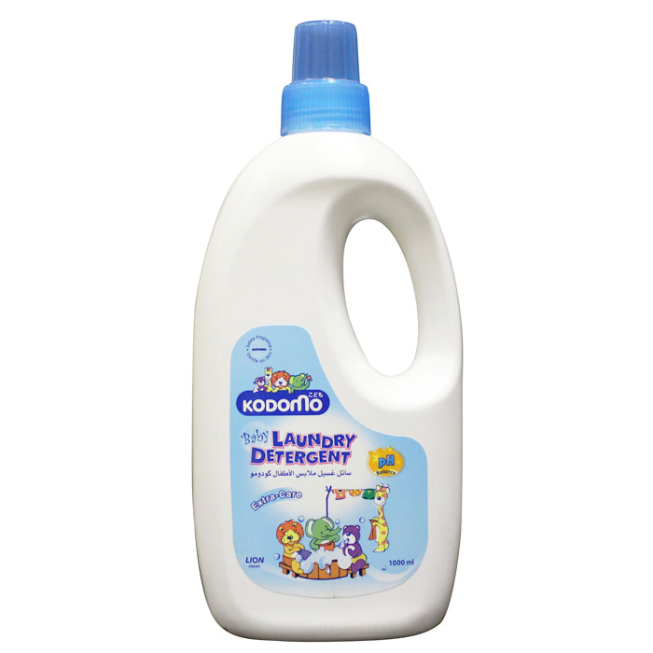 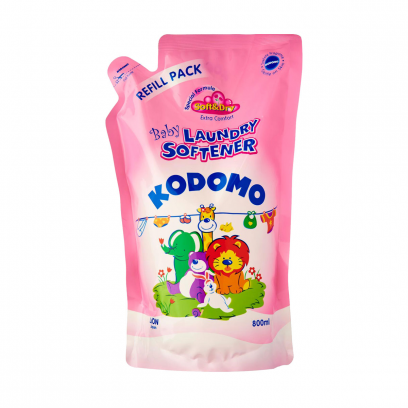 Кондиционер для белья Kodomo детский - это высокоэффективное и безопасное средство, содержащее антибактериальные компоненты и минеральные экстракты.
Особенности:
состоит из натуральных ингредиентов и абсолютно безопасны;
эффективно смягчает ткань и облегчить процесс глажки;
не содержит вредных для здоровья ребенка добавок;
отдушки, входящие в состав, соответствуют международным дерматологическим стандартам;
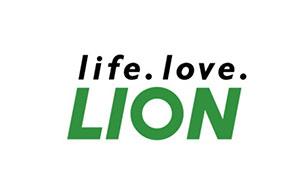 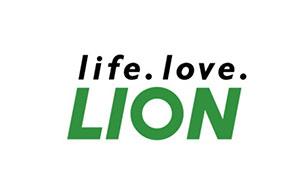